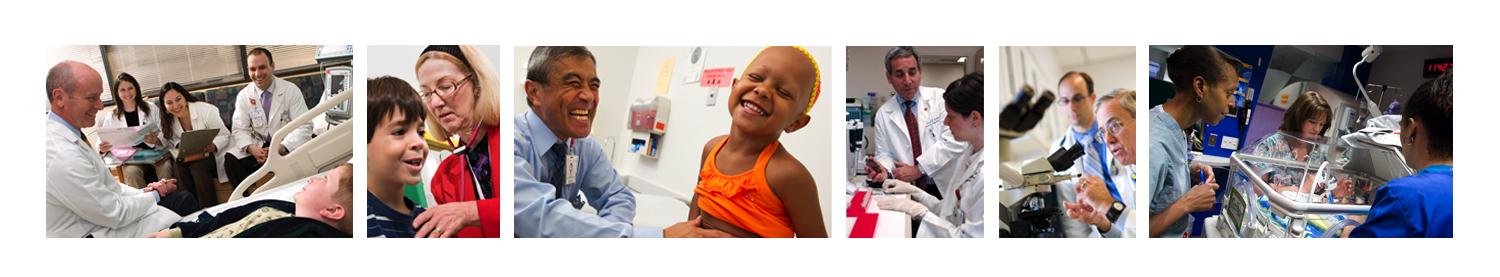 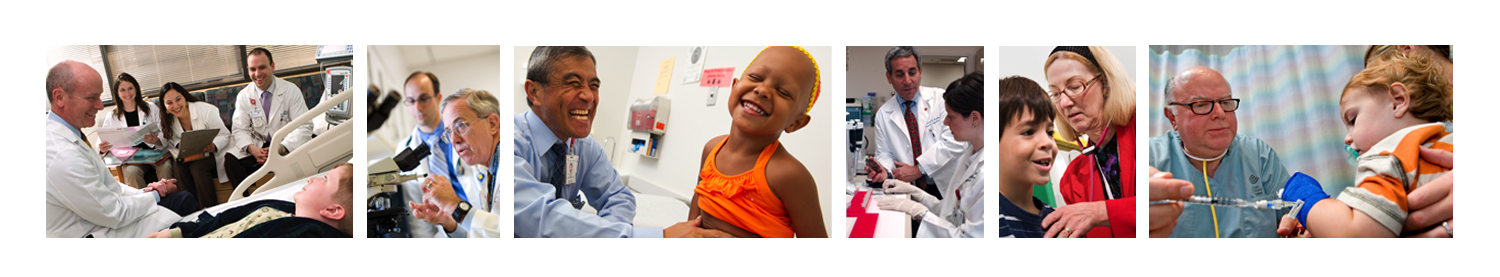 From Epidemiology to Clinical Care for Zika Coordination
Michael E. Speer, MD
Professor of Pediatrics & Medical Ethics
[Speaker Notes: Text
Text
Text
Text]
Epidemiology
Zika virus first isolated from a rhesus monkey 
Zika Forest Uganda (1947)
First human infection (1952)
  Spread throughout Africa and Southeast Asia 
Transmission via humans and other primates + mosquitos 
 Related to other flaviviruses 
 Dengue virus, 
 Chikungunya virus,
 Yellow fever virus, 
 West Nile virus
Transmission
Bite of an infected mosquito
 Maternal-fetal transmission
 Sex (including vaginal, anal, and oral sex)
 Blood product transfusion
 Organ transplantation
 Laboratory exposure
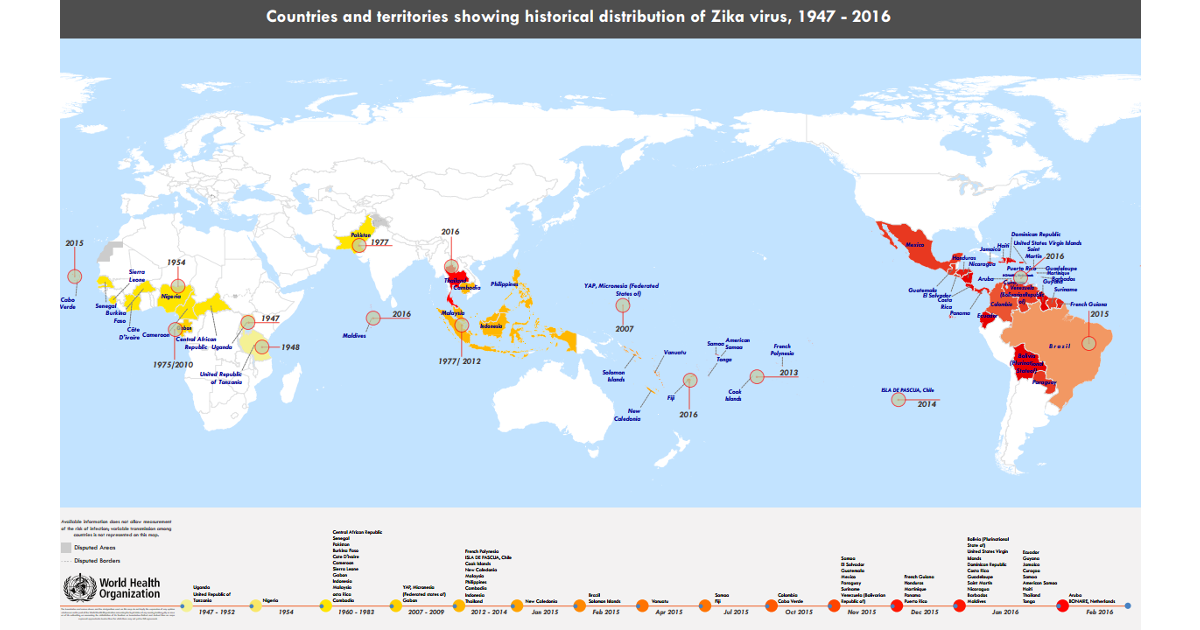 http://www.who.int/entity/emergencies/zika-virus/Zika-historical-distribution-social.png
[Speaker Notes: http://www.who.int/entity/emergencies/zika-virus/Zika-historical-distribution-social.png]
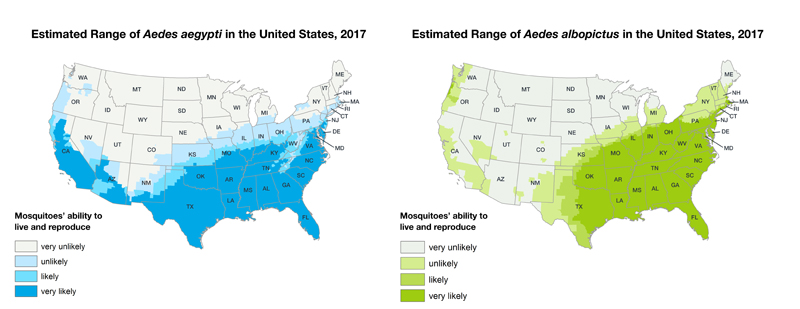 https://www.cdc.gov/zika/vector/range.html
Clinical Manifestations: Mother
Clinical manifestations: 20 to 25 percent 
 Low-grade fever (37.8 to 38.5°C), 
 Pruritic rash (erythematous macules and papules may be present on the face, trunk, extremities, palms, and soles), 
 Arthralgia (notably the small joints of hands and feet) & myalgia 
 Conjunctivitis (nonpurulent) 
 Similar symptoms in Chikungunya and Dengue Fever
MMWR Morb Mortal Wkly Rep 2016; 65:395.
[Speaker Notes: Thrombocytopenia, facial puffiness, palatal petechiae, uveitis, transient hearing impairment, myocarditis, and pericarditis have been described]
Clinical Manifestations: Fetus/Infant
Microcephaly: In-utero and ex-utero
 Most common severe anomaly
MRI
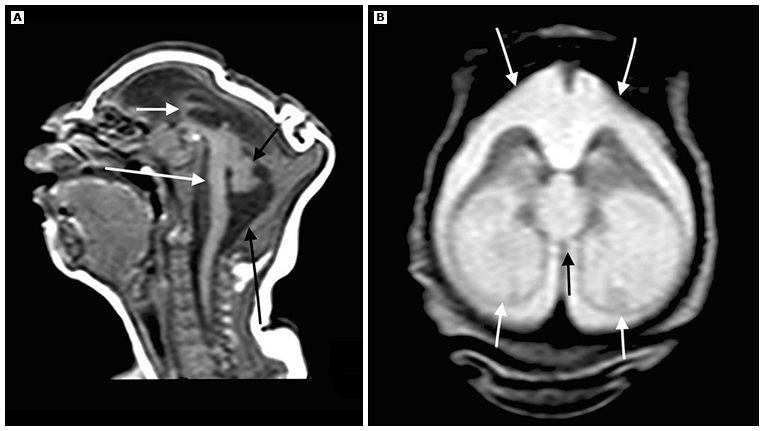 BMJ 2016;353:i1901
[Speaker Notes: MRI of a newborn congenitally infected with Zika virus with associated severe microcephaly. Sagittal T1 weighted image (A) shows profound craniofacial disproportion, noticeably hypogenetic corpus callosum (short white arrow), and brainstem (long white arrow), hypoplasia of the cerebellum (short black arrow), and enlargement of the cisterna magna (long black arrow). Axial T2 weighted image (B) shows severe ventriculomegaly, mainly at the posterior horn and ventricular atrium (short white arrows). Note the bulging walls of the ventricle, the upward dilated third ventricle (black arrow), and enlargement of the subarachnoid space (long white arrows).]
Clinical Manifestations: Fetus/Infant
Microcephaly: In-utero and ex-utero
 Most common severe anomaly 
CT Scan
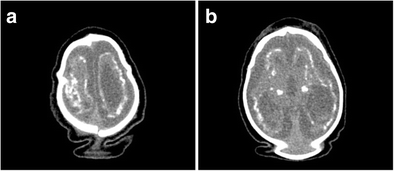 Childs Nerv Syst (2016) 32: 1057
[Speaker Notes: Characteristic findings in the brain and spinal cord include thin cerebral cortices with enlarged ventricles and increased extra-axial fluid collections, intracranial calcifications particularly between the cortex and subcortex, abnormal gyral patterns, absent or hypoplastic corpus callosum, hypoplasia of the cerebellum or cerebellar vermis, and hypoplasia of the ventral cord (MMWR / October 20, 2017 / Vol. 66 / No. 41)]
Clinical Manifestations: Fetus/Infant
Craniofacial disproportion – (ie, the face appears large in relation to the small head).
 Cutis gyrate -  
 Craniosynostosis – Closed anterior fontanel at birth 
 Ocular abnormalities – Focal pigmentary retinal mottling, chorioretinal atrophy, and optic nerve abnormalities as well as microcornea, microphthalmia, cataracts and glaucoma
 Small for gestational age – 30 to 40 percent of affected infants were SGA
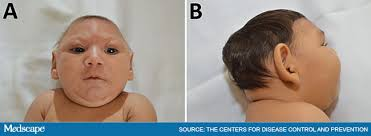 MMWR / October 20, 2017 / Vol. 66 / No. 41
[Speaker Notes: More severe when mother infected in 1st/2nd trimester]
Clinical Manifestations: Fetus/Infant
Hearing loss –7 percent had SNHL of varying severity and laterality 
 All children with hearing loss were among 44 children with severe microcephaly. 
 Diagnostic ABR
 Arthrogryposis – Arthrogryposis and club foot are likely neurogenic in origin 
 Neuromotor abnormalities –Hypertonia, spasticity, hyperreflexia, irritability, dysphagia, and feeding difficulties
 Seizures
MMWR / October 20, 2017 / Vol. 66 / No. 41
[Speaker Notes: Cardiac anomalies 

Cardiac anomalies: primarily small non-clinically significant ASD VSD]
Care Coordination
Maternal fetal medicine/Neonatology
 Pediatric neurology/developmental follow-up
 Pediatric ophthalmology
 Radiology
 Audiology
 Pediatric infectious disease specialist
 Diagnostic laboratory services
 Mental health services
 Genetics
[Speaker Notes: Also, Bright Futures, Early Childhood Intervention]
Zika Care Connect:
Provider Referral Network – https://www.zikacareconnect.org/
 Website – https://www.zikacareconnect.org/healthcare-professionals/healthcare-professional-resources/
 HelpLine –  HelpLine at 1-844-677-0447 (toll-free), or emailhelpline@zikacareconnect.org. Monday – Friday, 9 a.m. – 5 p.m. Eastern Time
[Speaker Notes: a network of specialists knowledgeable about and able to provide healthcare services for patients with Zika, aligned with CDC’s clinical guidance recommendations
searchable database of the Provider Referral Network, patient resource tools, and additional resources to promote linkage between maternal and pediatric services
staffed by professionals available to answer patient questions and assist patients in finding healthcare specialists that meet their needs]